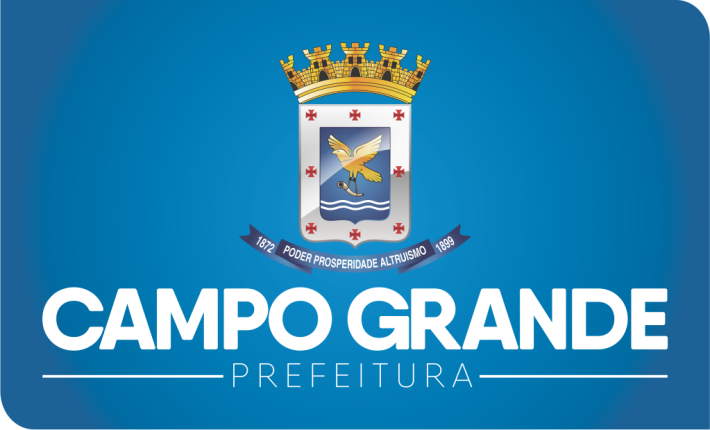 Apresentação do Relatório de Gestão Fiscal – RGF1º Quadrimestre 2017
Prefeitura Municipal de Campo Grande
Secretaria Municipal de Finanças e Planejamento – SEFIN
Maio/2017
1. Receitas do TesouroArrecadadas no 1º quadrimestre 2016 e 2017
2. Receitas Arrecadadas no 1º quadrimestre Recursos de Todas as Fontes - 2016 e 2017
[Speaker Notes: Receita de Serviços: no exercício de 2016 o FUNSERV recebeu valores em atraso retido de servidores no valor de R$ 3.200.000,00.]
3. Comparativo da Variação de Crescimento da Receita Corrente Líquida - RCL
4. Demonstrativo da Despesa com PessoalPeríodo – Maio/2016 a Abril/2017
5. Comparativo da Evolução das Despesas com Pessoal por Quadrimestre
6. Comparativo da RCL com a Dívida Consolidada por Exercício
7. Comparativo das Aplicações em Educação e Saúde por Exercício em Relação ao Limite Constitucional
Comportamento da receita arrecadada em abril de 2017
Principais despesas de abril 2017
Receitas   = R$ 128,1 milhões
Despesas = R$ 159,9 milhões
Déficit      = R$   31,8 milhões
Milhões
Despesas por grupo (1º quadrimestre 2017)
Demonstrativo da Despesa com Pessoal com a Inclusão OMEP/SELETA
Em Mar/2017:
51,89%
Penalidades - Art. 169/CF
Art. 169. A despesa com pessoal ativo e inativo da União, dos Estados, do Distrito Federal e dos Municípios não poderá exceder os limites estabelecidos em lei complementar. 
    ...
    § 3º Para o cumprimento dos limites estabelecidos com base neste artigo, durante o prazo fixado na lei complementar referida no caput , a União, os Estados, o Distrito Federal e os Municípios adotarão as seguintes providências: 
        I -  redução em pelo menos vinte por cento das despesas com cargos em comissão e funções de confiança; 
        II -  exoneração dos servidores não estáveis. 
    § 4º Se as medidas adotadas com base no parágrafo anterior não forem suficientes para assegurar o cumprimento da determinação da lei complementar referida neste artigo, o servidor estável poderá perder o cargo, desde que ato normativo motivado de cada um dos Poderes especifique a atividade funcional, o órgão ou unidade administrativa objeto da redução de pessoal. 

Lei de Responsabilidade Fiscal – LRF

Art. 23. Se a despesa total com pessoal, do Poder ou órgão referido no art. 20, ultrapassar os limites definidos no mesmo artigo, sem prejuízo das medidas previstas no art. 22, o percentual excedente terá de ser eliminado nos dois quadrimestres seguintes, sendo pelo menos um terço no primeiro, adotando-se, entre outras, as providências previstas nos §§ 3º e 4o do art. 169 da Constituição.
Medidas de Ajuste Fiscal
Ações sobre a Folha de Pagamento		Impacto		Prazo
Decreto de contingenciamento da FOPA	R$ 5 milhões	imediato
Revisão pagamento INSS a maior		R$ 1,5 milhão	2 meses
Auditoria da FOPA				R$ 1,0 milhão	6 meses

Renegociações contratuais
Limpeza Urbana  				R$ 1,5 milhões	3 meses
Serviços de Reprografia			R$ 108 mil	mês
Renegociação telefonia			R$ 100 mil	3 meses
Outras renegociações e economias		R$ 1 milhão	3 meses
     - Transporte - 10%					imediato
     - Merenda Escolar - média de 10%				imediato
     - Manutenção dos CEINF's - 20%				imediato
     - Exames de urina e imunologia - 20%			imediato

Aumento da Receita
Cobrança terceirizada dívida ativa		R$ 3,0 milhões	3 meses
Novo software tributário			R$ 5 milhões	12 meses
Protesto dívida ativa			R$ 500 mil	imediato
Dívida Ativa Protestada
Reduções nas Despesas de Pessoal